Heat Mortality in the Southeast
Lindsey Morgan
EAS 4480
April 28, 2011
Deaths 1995 - 2010
Data
NCDC Storm Data
http://www4.ncdc.noaa.gov/cgi-win/wwcgi.dll?wwEvent~Storms
Chose Temperature Extremes for Event Type
NCDC Surface Data
http://lwf.ncdc.noaa.gov/oa/ncdc.html
Chose hourly surface data from closest station
Heat Deaths in Georgia
NCDC Hourly Data
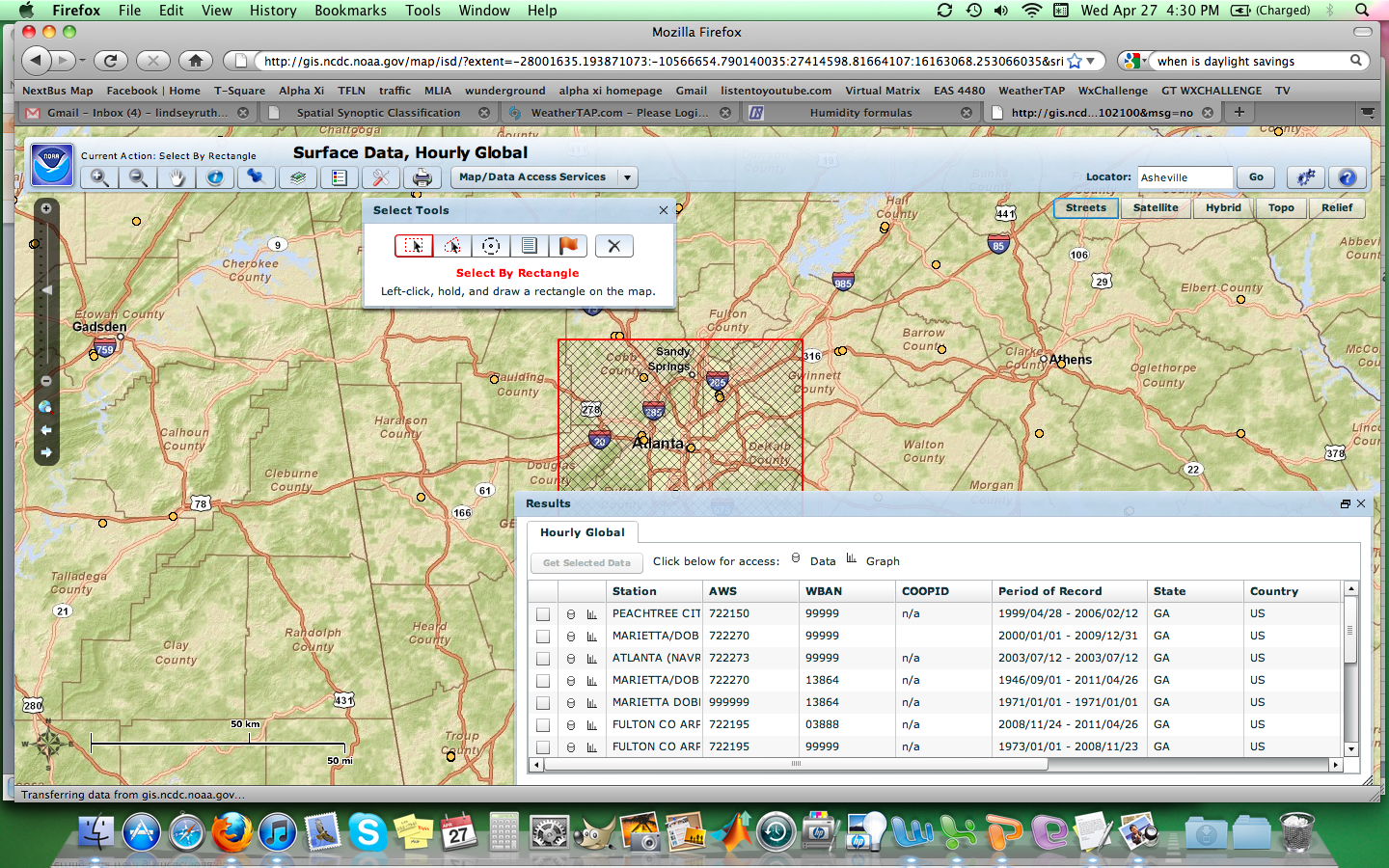 GA vs. Neighboring States
Max Temp
Min Temp
Relative Humidity
Heat Index
Summary (GA & Southeast)
Current NWS criteria for Excessive Heat Warning/Advisory:
Heat Index of 105 for Heat Advisory
Heat Index of 110 for Excessive Heat Warning
Max Temp
Y = 0.0088X + 0.2601
R = 0.1467
Min Temp
Y = 0.0141X + 0.0522
R = 0.18
Relative Humidity
Y = -0.0068X + 1.709
R = -0.1808
Heat Index
Y = 0.0044X + 0.6374
R = 0.1071
Conclusions
Current NWS criteria may be too high
Need larger data set to get better correlations
More years
Combine NCDC data with ME or CDC data
May also get better correlations with mortality rates
Use populations